Figure 7. Proposed working model for human ISD11 in both Fe–S cluster biogenesis and mammalian iron homeostasis. ...
Hum Mol Genet, Volume 18, Issue 16, 15 August 2009, Pages 3014–3025, https://doi.org/10.1093/hmg/ddp239
The content of this slide may be subject to copyright: please see the slide notes for details.
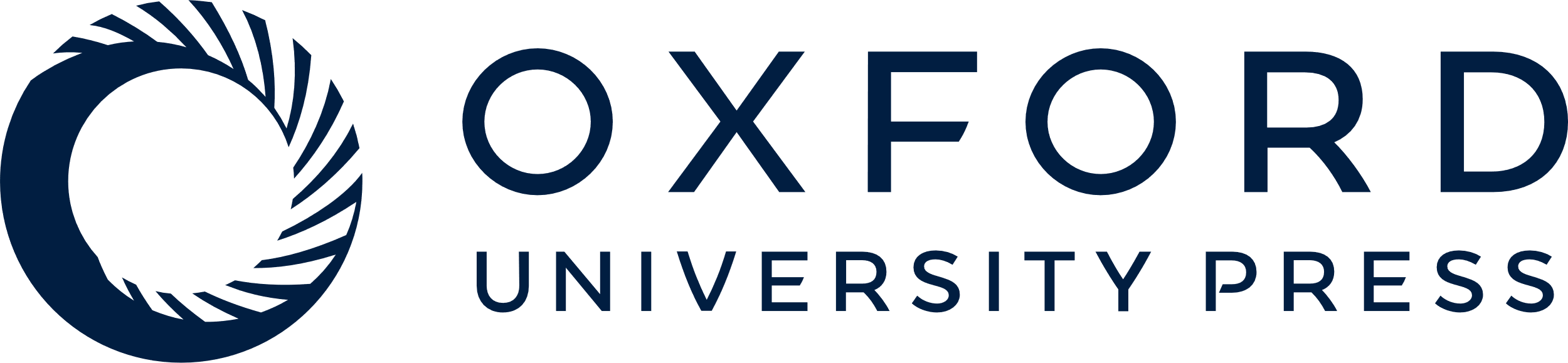 [Speaker Notes: Figure 7. Proposed working model for human ISD11 in both Fe–S cluster biogenesis and mammalian iron homeostasis. Extracellular diferric transferrin (Tf–Fe2) binds to the dimeric transferrin receptor (TfR) and is internalized by receptor-mediated endocytosis. Iron is then transported from endosomes into the cytosol by the divalent metal transporter-1 (DMT1). In the cytosol of mammalian cells, iron status is registered by the assembly and disassembly of a [4Fe–4S] cluster in iron-regulatory protein-1 and the iron-dependent degradation of IRP2, which reflects intracellular iron levels. IRPs regulate the levels of the TfR and the iron storage protein ferritin, along with DMT1 and the iron exporter ferroportin, by binding to iron-responsive elements in their transcripts. In the mitochondria, the citric acid cycle, respiratory complexes and heme biosynthesis are all dependent on iron availability and Fe–S cluster biogenesis. Mitochondrial Fe–S protein biosynthesis requires the cysteine desulfurase ISCS, the scaffold protein ISCU and ISD11, in addition to other proteins such as frataxin and GLRX5. We have previously shown that Fe–S biogenesis takes place in the cytosolic compartment of mammalian cells, and here we show that ISD11, ISCS and ISCU are all present in the nucleus, where they likely facilitate nuclear Fe–S biogenesis.


Unless provided in the caption above, the following copyright applies to the content of this slide: Published by Oxford University Press 2009]